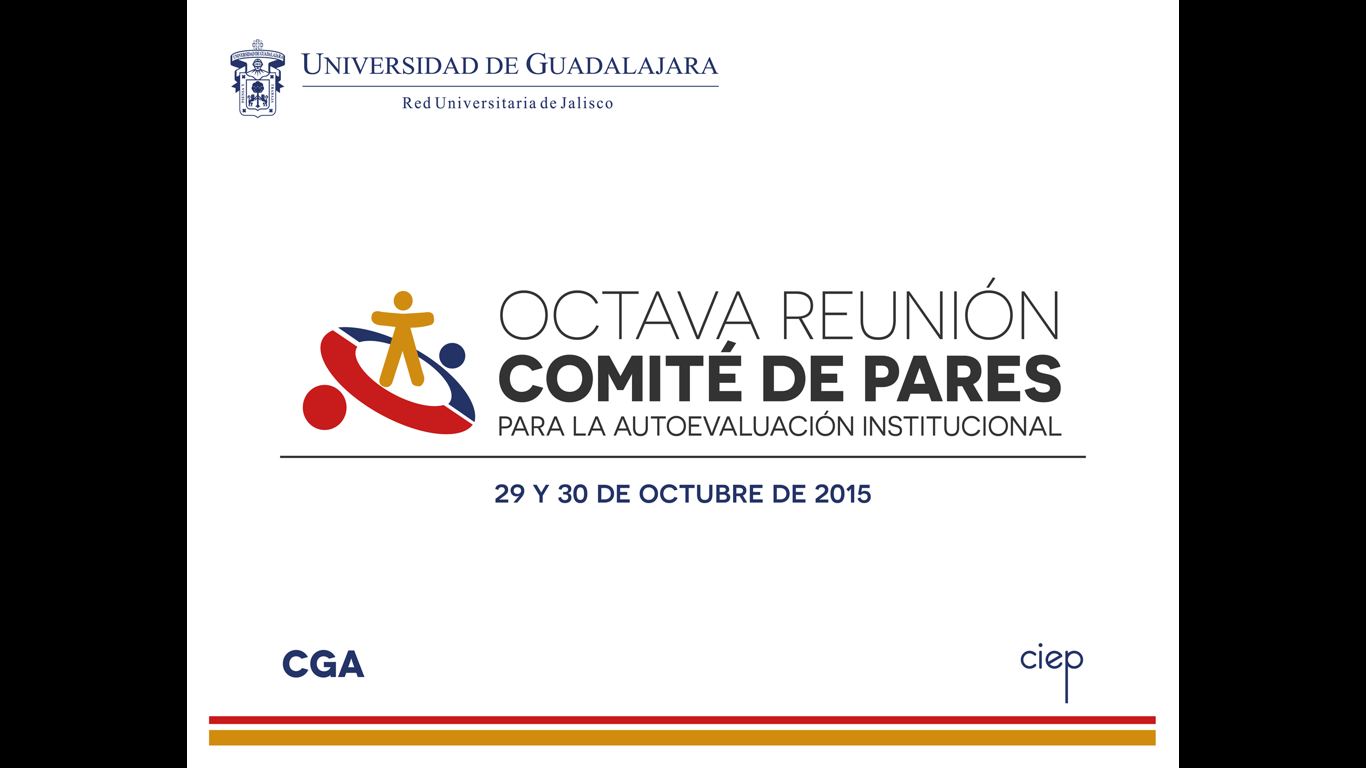 Metodología para la Autoevaluación Institucional de la Universidad de Guadalajara 
Apoyado Sistema Institucional de Gestión de la Calidad de los Programas Educativos (SIGCPE) .
Integrantes
De 7 Centros Universitarios, acudieron 10 pares, al menos, a DOS sesiones de las 7 que realizamos.
CUAAD:     	Fernando Mora Mora*
CUCBA:     	Fernando López Alcocer
CUCEA:     	Sergio R. Dávalos   y   Ana Torres Mata*
CUCEI:      	Enrique Michel Valdivia* 
CUCS:       	Baudelio Lara   y    Barbara Vizmanos*
CUCIENEGA:  César E. González Coronado
CUCSUR:   	José G. Pérez Mares* y José M. Vázquez López*
CIEP:          	María A. Ancona* Esmeralda Martínez*
*  Acudieron la mayoría de las veces
Propósito
Garantizar los procesos de mejora continua y la calidad de excelencia de los programas educativos de pregrado de la Red UdeG, a través de la generación de una metodología única (sistematizada y automatizada) para la UdeG con INDICADORES CLAVES para la toma de decisiones por parte de las diferentes instancias de la institución. 
Adicional, contar con la información organizada de diversos ciclos escolares por programa educativo y en su caso por Centro Universitario.
El Sistema Institucional de Gestión  de la Calidad de los Procesos Educativos (SIGCPE) 
acopia, genera, mantiene, analiza y advierte, 
a partir de la información pertinente, 
mediante procesos de auto-evaluación, diagnóstico y seguimiento, 
para asegurar la calidad de los programas educativos de pregrado de la Red UDG.
Beneficiados
Coordinadores de PE: insumos para los procesos de evaluación y acreditación; para procesos de planeación estratégica y toma de decisiones (alumnos, plan de estudios, formación integral, entre otros)
Jefes de Departamento: análisis de los datos, para seleccionar perfil de los docentes asegurando la calidad
Directores de División: análisis de resultados sistemático para establecer estrategias de mejora en las diferentes categorías
Secretaría Académica y autoridades: identificar PE con mejores indicadores y MEJORES PRÁCTICAS, para analizar la posible implementación en otros PE
Impacto
Asegurar los programas educativos de la Red Universitaria con altos estándares de calidad y excelencia, apoyados con un sistema de información que facilite la toma de decisiones.
Generar un diagnóstico de los principales indicadores de los programas educativos y realizar análisis comparativos de los diferentes centros que ofrecen el programa.
Bitácora sesiones 2015
Reunión 6 marzo: definimos objetivos de la mesa y propuestas de trabajo.
Reunión 24 abril: se concreta plan de trabajo con creación de matriz de indicadores de diversos organismos de COPAES (n=23) y CIEES para selección posterior. Trabajo en línea.
Reunión 15 junio: revisión de avances en 2/7 categorías.
Reunión 13 julio: revisión de avances y pendientes (en CUCEA).
Reunión 27 julio: revisión indicadores por categorías (en CUCS).
Reunión septiembre: versión preliminar revisada en CIEP.
Metodología
Definición de objetivos de la mesa y propuestas de trabajo.
Creación de una matriz de indicadores de diversos organismos de COPAES (n=23).
Estructuración del trabajo en 7 categorías de indicadores.
Selección de los elementos a incluir para construir u obtener los indicadores.
Revisión colegiada del trabajo realizado por pares para acuerdos correspondientes.
Categorías
Producto: categoría ALUMNOS
Producto: categoría PROGRAMA EDUCATIVO
Producto: categoría INVESTIGACIÓN
Producto: categoría EXTENSIÓN
Producto: categoría ACADÉMICOS
Producto: categoría FORMACIÓN INTEGRAL
Producto: categoría INFRAESTRUCTURA Y EQUIPAMIENTO
ELEMENTOS por cada  INDICADOR
Categoría            				       	Nombre del indicador
Variable/indicador (cálculo a partir de 2 ó más variables)	Cualitativo/cuantitativo
Valor (total, %, promedio…)			Periodicidad de captura

Responsable de generar la información			
Responsable de captura y concentrar la evidencia
Descripción                                			Definición operativa
Evidencia                                     			Observaciones
Sistema de Información
El sistema de informaciónón que albergará los indicadores se encuentra en desarrollo

Link del excel de los indicadores generados
Trabajos futuros
Establecer procedimientos para generar información de los indicadores (diagnósticos)
Automatizar procesos y registrar resultados
Dar seguimiento al cumplimiento 
Generar protocolos de acciones correctivas y preventivas
Muchas gracias por su atención
Mesa 1a
Fernando M      Fernando L      Sergio       Ana 
Enrique       Baudelio                Barbara
César       José Guadalupe       José Martín
Angélica        Esmeralda